Abbreviations 
PMPF = Post Market Performance Follow-Up 
PMS = Post Market Surveillance 
PSUR = Periodic Safety Update Report 
SSP = Summary of Safety and Performance
AV/CV Studies, Literature, Standards
CAPAs, FSCAs, NCs, complaints, vigilance, trends,
Literature, SOTA Clinical Trials, EQA, Feedback, Standards
pre-market
post-market
Collect & Analyze Data
PMPF Report & SSP
Validation Process
Performance Eval. Plan (PEP)
Performance Eval. Report (PER)
PMPF Plan
PMPF Process
Product Intended Use, IFU, Labeling
Generate Post Market Data
Evaluate & Decide Actions
Risk Mgmt. Process
PMS Process
PMS Plan
Risk Mgmt. Plan
Risk Mgmt. Report
PSUR
Actions & Updates
Estimated Risk, Experience, Standards
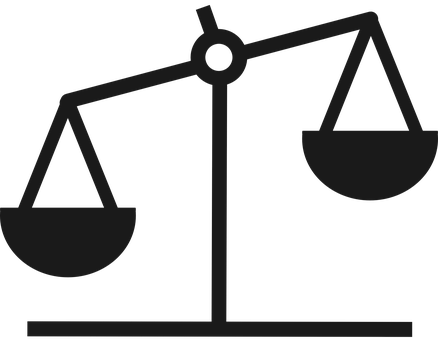 risk
performance
[Speaker Notes: Per the IVDR, post market surveillance and post market performance follow up are interrelated, continuous processes.  This figure demonstrates how the two processes relate, and how we can think of pre-market processes, and the relationship between risk and performance.]